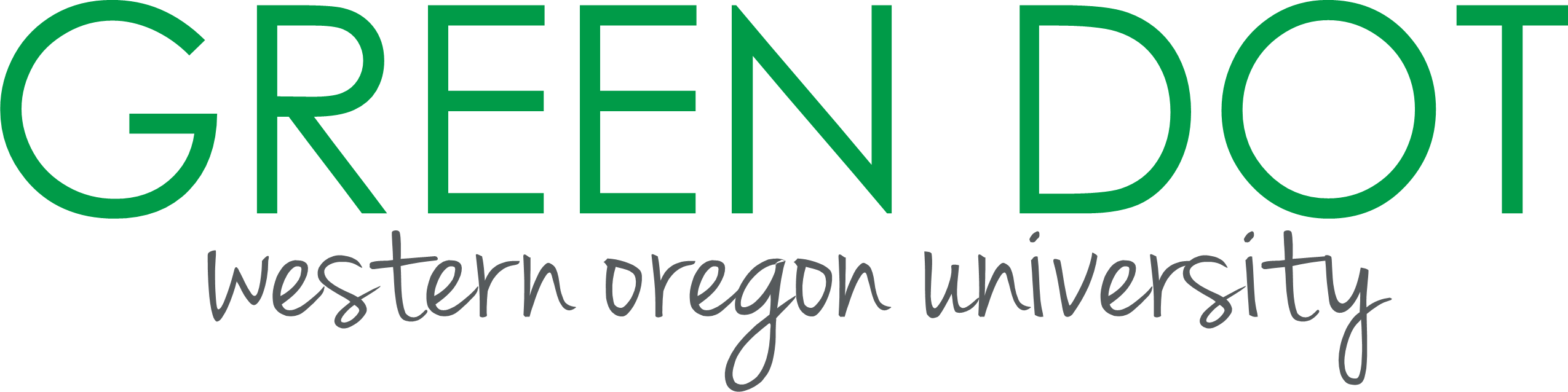 Green Dot Definition:
A green dot is any behavior, choice, word or attitude that promotes safety for everyone and communicates utter intolerance for sexual violence, partner violence and stalking. 
Simply: Green Dot is simply your individual choice at any given moment to make our campus a safer place.
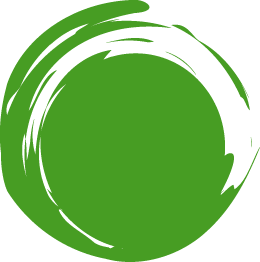 for more info, visit : www.wou.edu/greendot